Development of a Hub & Spoke Model of Medication Assisted Treatment (MAT) in Rural Communities of Western Colorado for Patients with Opioid Use Disorder (OUD)

Ann Cox, DNP, FNP-BC, PMHNP-BC
[Speaker Notes: Introduction]
Who am I?
APN dual board certified as a Family Nurse Practitioner and Psychiatric Mental Health Nurse Practitioner
Work as an Assistant Professor of Nursing at Colorado Mesa University in the Doctorate of Nursing Practice Program
Work as a Psychiatric Mental Health Nurse Practitioner in a Community Based Mental Health Clinic in the largest city of Western Colorado
Career goal: Reduce number of opioid overdose related deaths in rural Western Colorado through MAT implementing a Hub & Spoke Model
Conflict of Interest
I have no conflict of interest to report
[Speaker Notes: I have no conflict of interest]
Definitions
MAT: Medication Assisted Treatment with the use of buprenorphine/naloxone for patients with OUD
OUD: Opioid Use Disorder as per the DSM V criteria
Hub & Spoke Model
Model of providing MAT for clients with OUD
Vermont Hub-and-Spoke Model of Care For Opioid Use Disorder 
An approach to expand access to MAT in order to reduce opioid overdose deaths
Incorporated this model for treatment in rural western Colorado
[Speaker Notes: Vermont Hub-and-Spoke Model modified for a Rural setting. Mind Springs Health covers the entire western Slope]
Colorado and Opioid Use Disorder
Overdose is common
Opioid Use Crisis has severely impacted Western Colorado and other rural regions of the United States
Statistics show Mesa County impacted to a greater degree than other areas in Colorado
[Speaker Notes: Explain geography of Western Colorado, length of time between clinics and inclement weather issues]
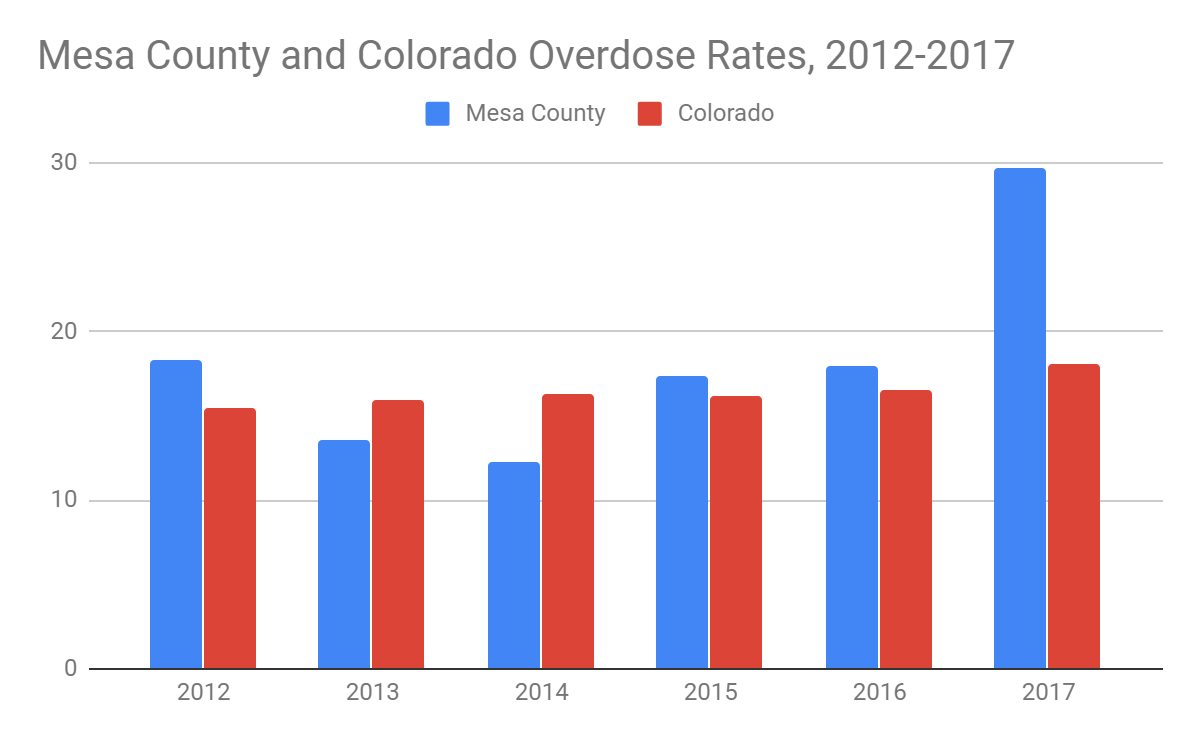 [Speaker Notes: From 2012 to 2016 overdose rates are higher overall but in 2017 there was a huge spike]
2018 Report
Coroner’s Report for 2018 shows decrease in opioid deaths in Mesa County
Thought to be due to starting MAT with the Hub and Spoke Model
[Speaker Notes: Recent report shows that there has been a decrease for the first time. Likely thought to be a result of what we are doing in the local area.]
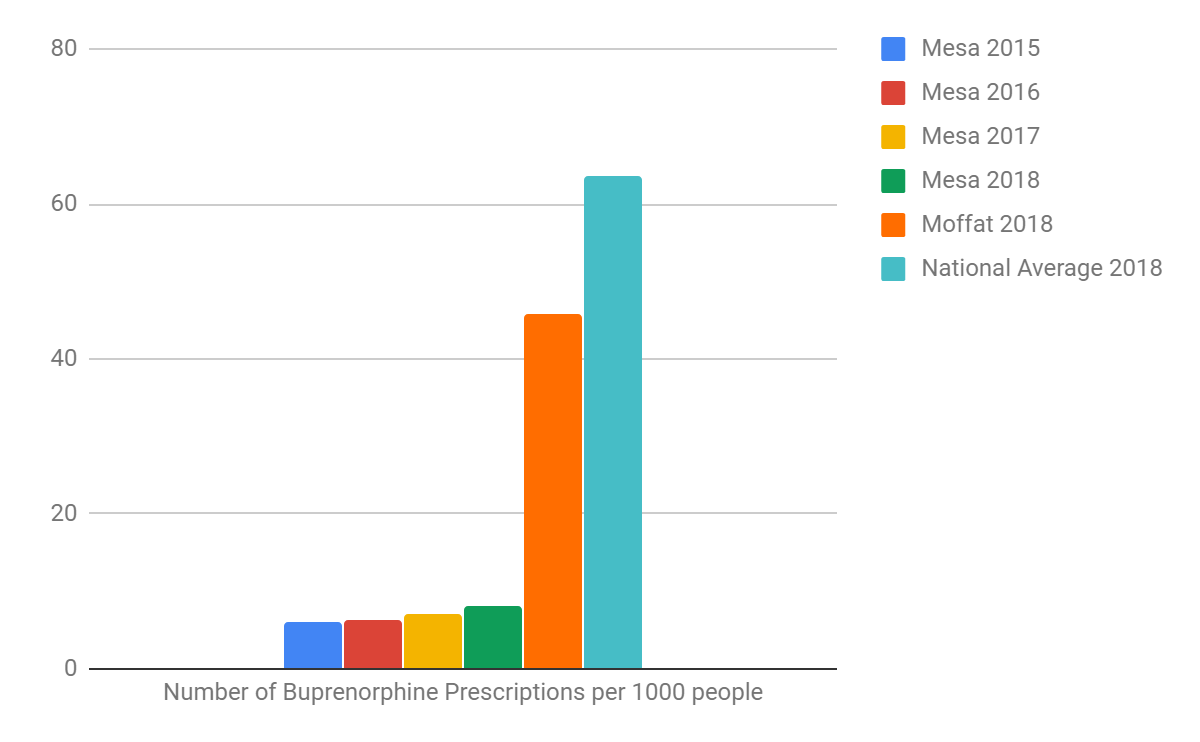 [Speaker Notes: With the high rate of overdose rates in Mesa County we are behind the national average for buprenorphine prescriptions. Moffat County is much higher than Mesa with regard to this but they are even behind the national average. Indication that we have a lot of work to do.]
Setting Up MAT
MSH (Community Mental Health Center) met with local public health and primary care communities to develop strategies for treating individuals with OUD late 2017
Harm Reduction Strategy
”Hub & Spoke” Model chosen for MAT
“Hub”: Community Based Mental Health Clinic
“Spoke”: PCP offices, outlying rural communities and jails
[Speaker Notes: Initial work for setting up a MAT clinic. Harm reduction  vs Abstinence with MAT. Other strategies for treatment not working. Hub and Spoke was thought to be a perfect model. Mobile bus not feasible.]
Methods & Results
Community Stakeholders meet to discuss Hub and Spoke process
MAT team developed
February 2018 MAT clinic opens
APN has “X” waiver and able to prescribe Buprenorphine
Reached initial 30 patients by November 2018
Application for additional patients to total 100 approved by SAMHSA November 2018

Two PCP offices
 actively working as “Spokes” by Fall 2018
[Speaker Notes: Grand Junction has been exemplary for being able to have various health care entities cooperate with the community leaders. This may have helped make this a smooth process.]
MAT Team “Hub”
APN with “X” waiver
MD consultant specializing in addiction medicine
Therapist (CAC III)
Medical Office Assistant
Case Manager (CAC III)
Peer Specialist
Hub & Spoke Model: Rural Western Colorado
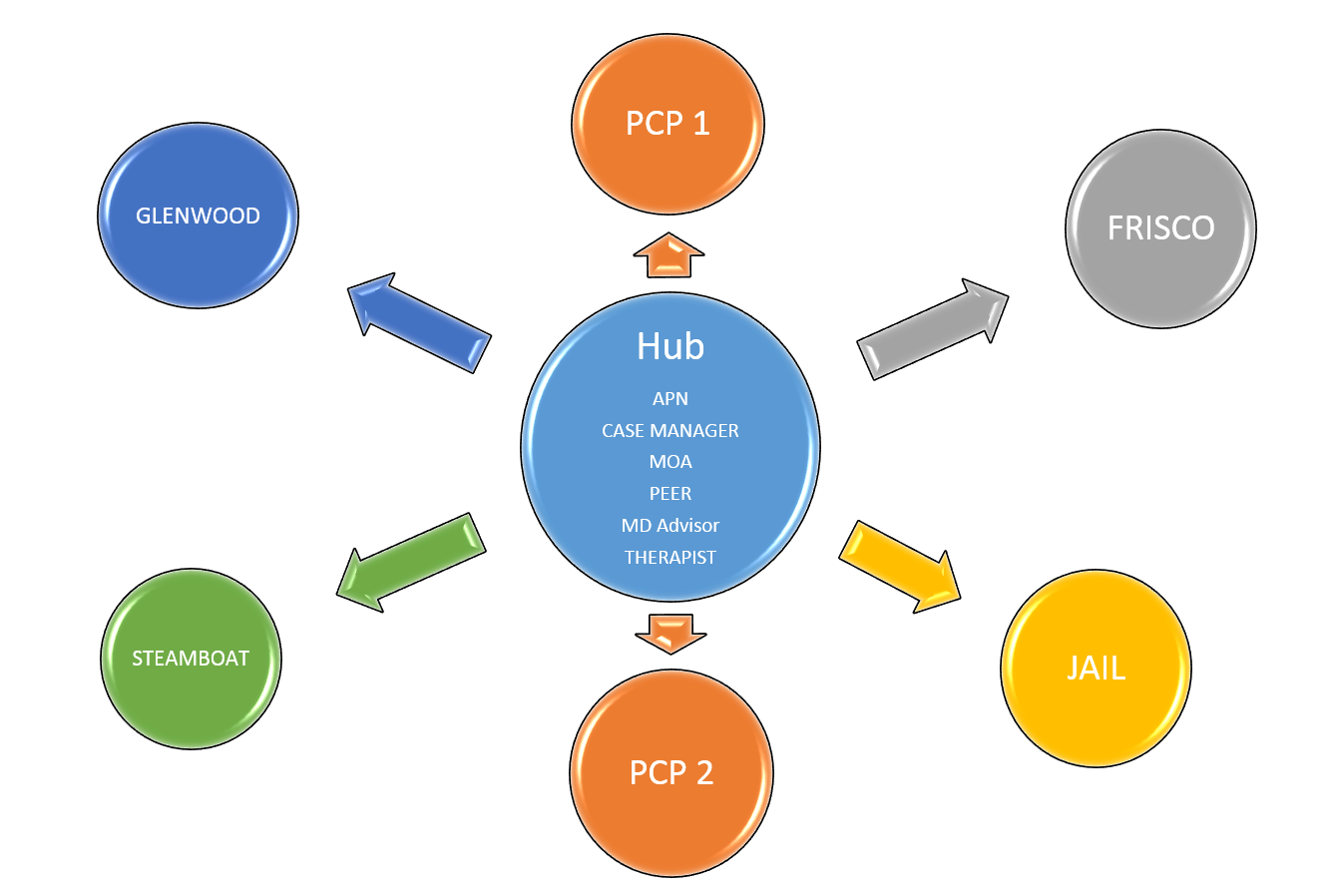 [Speaker Notes: The hub and spoke model that we currently have in place involves the team working at the Hub and the spokes which include rural clinics that are part of mind springs and two PCP offices. We are working with community leaders in steamboat for expansion to the jail and the mesa county jail. I will go into the differences of the two jails in later slides]
Intake Process for Induction
Clients referred for intake 
Self referred or Referred from PCP
Intake Appointment
Meet with Peer or Case Manager
MAT contract at time of intake; Sign ROI
Obtain Labs (LFTs & UDS) prior to first appointment with APN
Induction at “Hub”
Clients who are in active withdrawal
Client must have UDS identifying that they are appropriate for induction
Client ideally has COWS score of 6
Client has tapered off opiates—individually recommended
[Speaker Notes: Clients come to us by referral. Either self or through a PCP. They are informed that we will be communicating with their PCP and they sign a release of information. We work to help them establish a PCP if they have not been established with one.]
Maintenance and Follow Up
Maintenance
Clients who have already started buprenorphine at our clinic or elsewhere
Some have been started at another clinic and have moved to the area
Some have been getting “off the streets”
Some have been getting at another clinic locally but are wanting to transfer care to MSH
All clients are scheduled for diagnostic evaluation with the APN
Prescription given the day of the evaluation
Follow up
Clients are seen weekly for a minimum of 4 weeks
Moved to less frequent visits based on their individual progress
[Speaker Notes: Maintenance client is defined as someone already receiving buprenorphine through our clinic or transferred from another client. All new clients will have a full diagnostic evaluation for appropriateness in our program. Either dosed and return the following day or given a 7 day prescription]
Spokes
PCP offices
Clients receiving primary care in the two “Spoke” PCP offices are referred back to their PCP after 4 weeks unless not stable
Clients who do not have a PCP are evaluated by the PCP offices who are functioning as “Spokes” for the MAT treatment, for acceptance into these offices for their primary care and ongoing MAT
Clients who are needing a higher level of care for their early recovery are referred back to the ”Hub” by the PCP offices

Note: The “Hub” is able to manage patients who need a higher level of care from the Team specializing in behavioral health as well as primary care. Clients will go back and forth between the “Hub” and the “Spokes”
Rural Clinics
Rural Areas of Western Colorado
Frisco—3/2019
Granby—5/2019
Steamboat—7/2019
Glenwood—Summer/Fall 2019
Staff in rural clinics trained
MAT contract
Urine Drug Screens/Lab (LFT)
Huddle--phone conference
Set up appointments via Telemedicine
PDMP (Colorado Prescription Drug Monitoring Program)
[Speaker Notes: Once we had a solid process in Grand Junction, clinics established in rural areas. Staff had to be trained in these areas.]
Telemedicine Appointments
Process:
Diagnostic Evaluation via Telemedicine--Maintenance
Diagnostic Evaluation at the Hub if Induction
MAT prescribed electronically to the rural pharmacy 
Follow up visits via Telemedicine
[Speaker Notes: It was felt that it is an exception to have the patient not come to the hub for induction. However some new clients did not require an induction. In this case they could be seen for initial evaluation via telemedicine]
Jail Expansion
Mesa County Jail
Clients come to hub immediate after release from jail
Steamboat Springs Jail
Telemedicine for MAT while in Jail
[Speaker Notes: Mesa county jail wanted to do the inductions themselves and then refer the patients to Mind Springs. Steamboat jail asked for our assistance with the entire process.]
Jail Expansion, cont’d
Why?

>10 million persons/year pass through US jails
>65% have SUD 
Addiction, withdrawal in custody poses safety issues for staff, traumatizing for inmate
People are over 40 times more likely to overdose fatally when they leave jail without treatment
Treatment in jail: >50% decrease in return to custody
Jail accreditation requires some form of treatment
Credit: JK Costello, MD
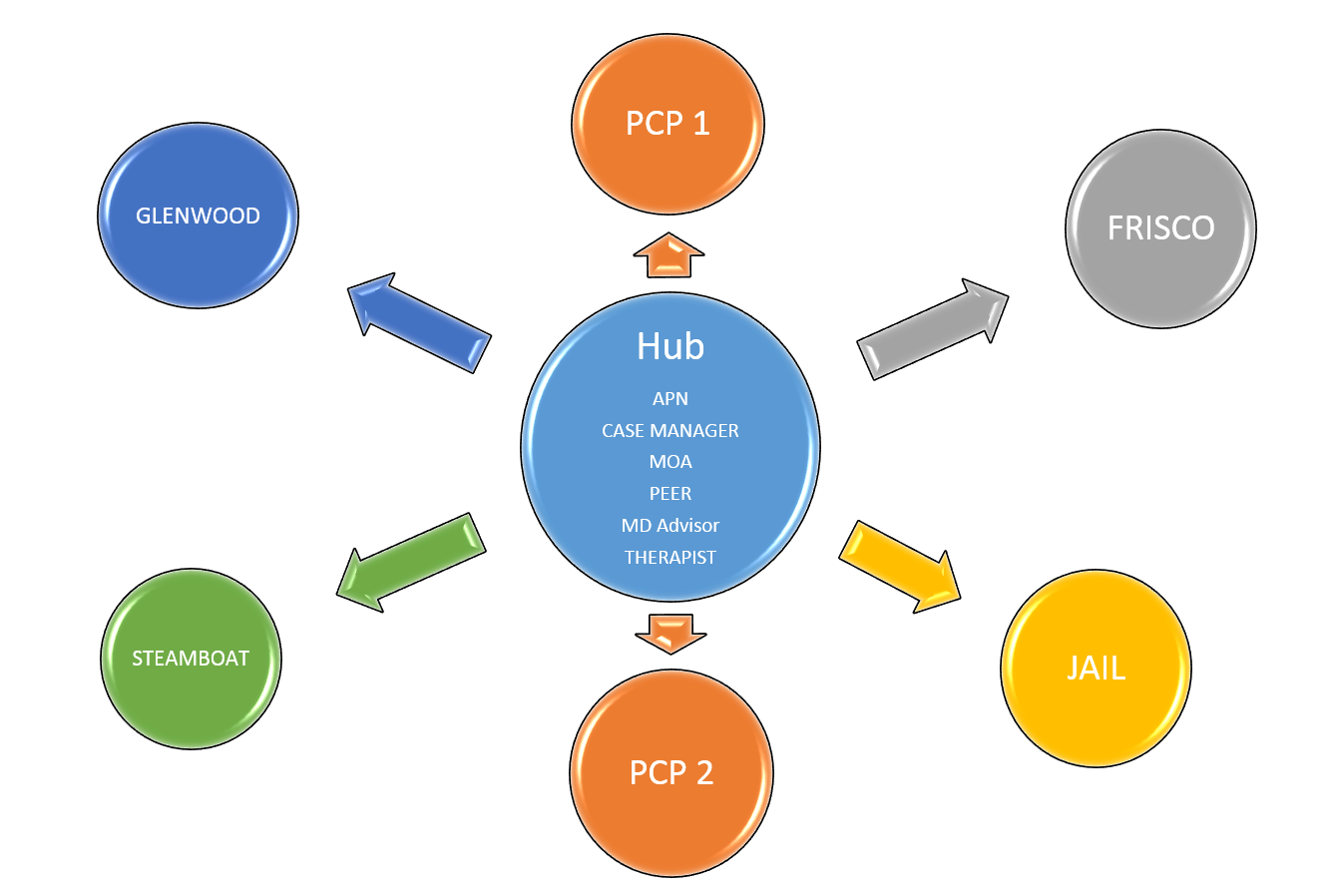 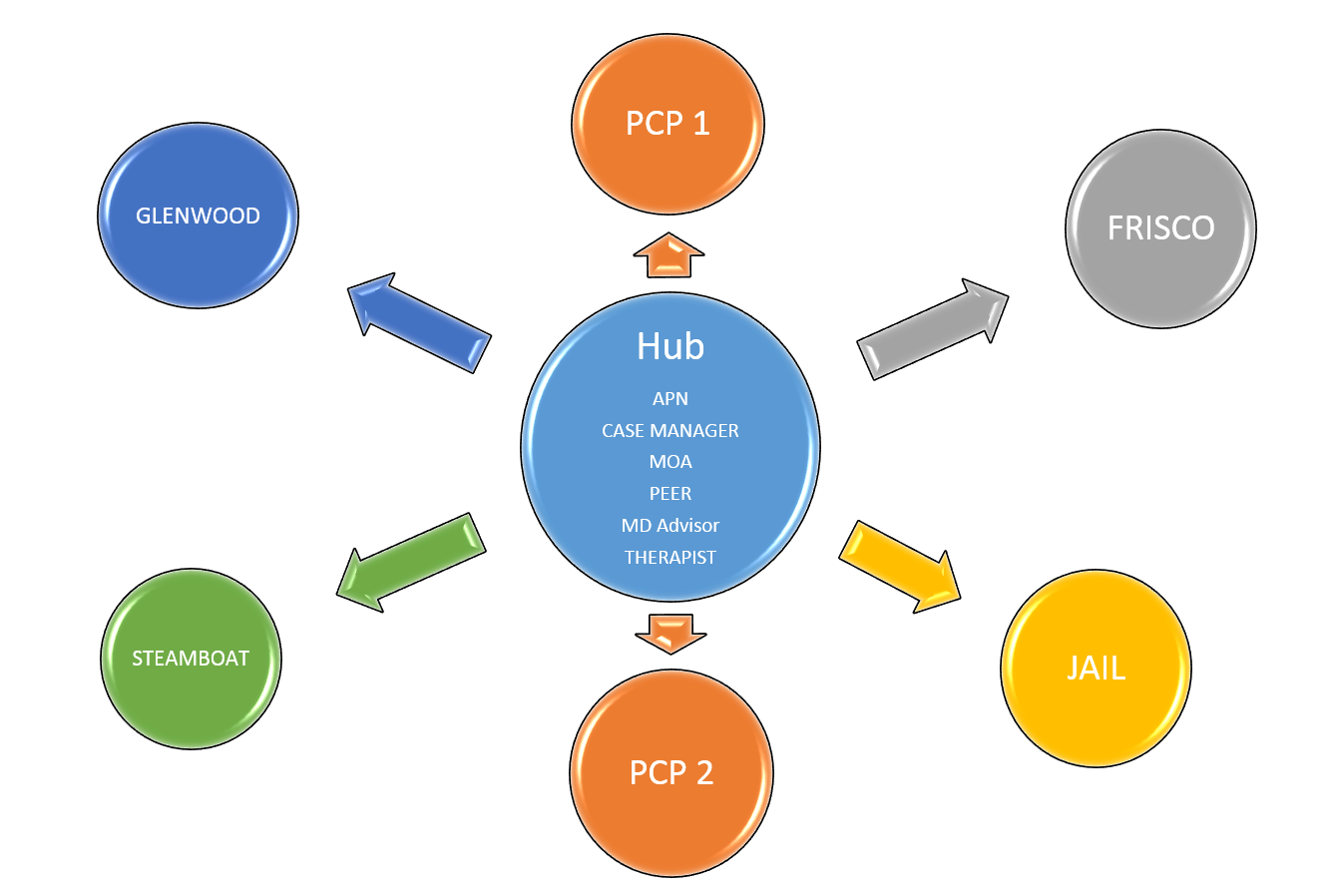 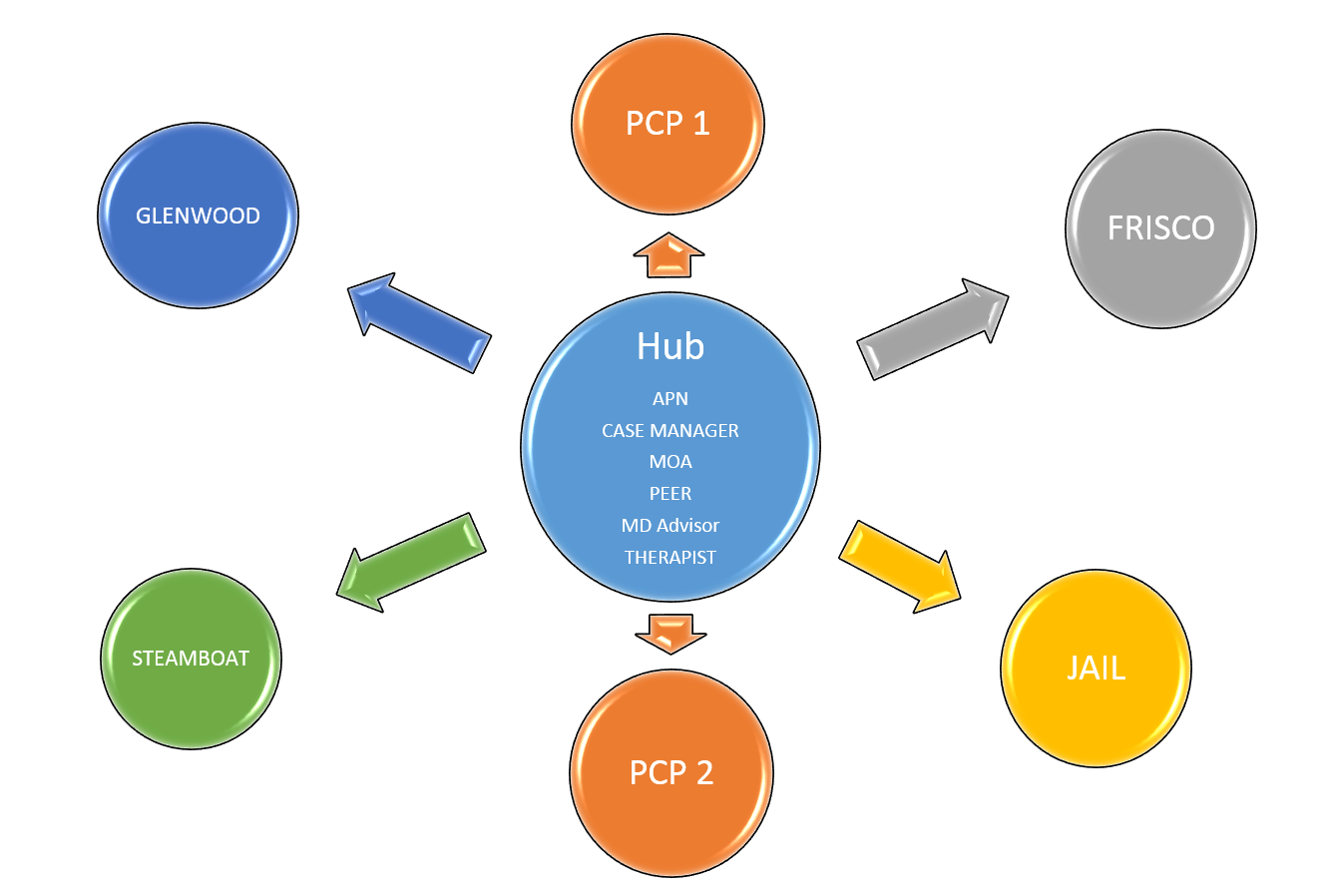 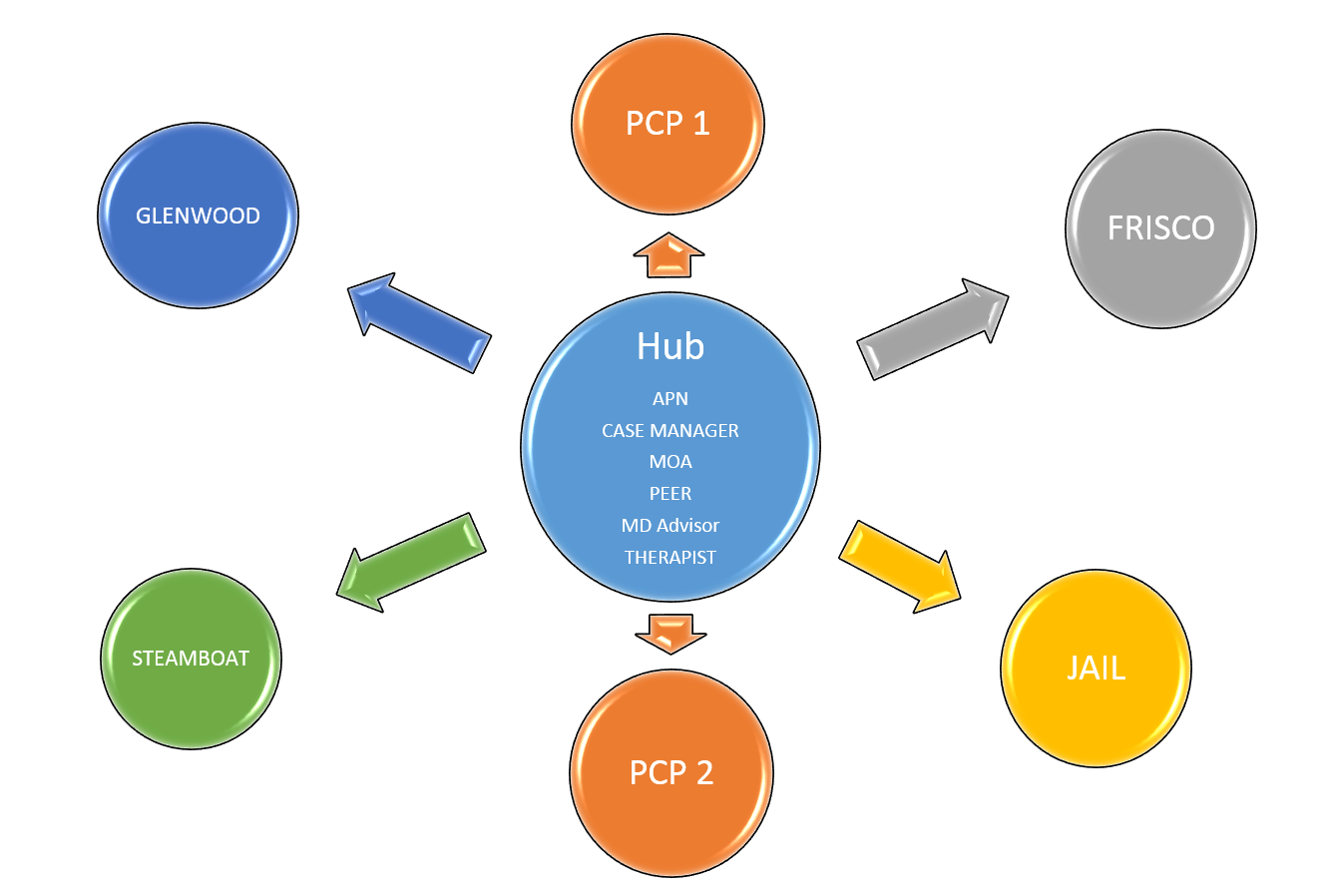 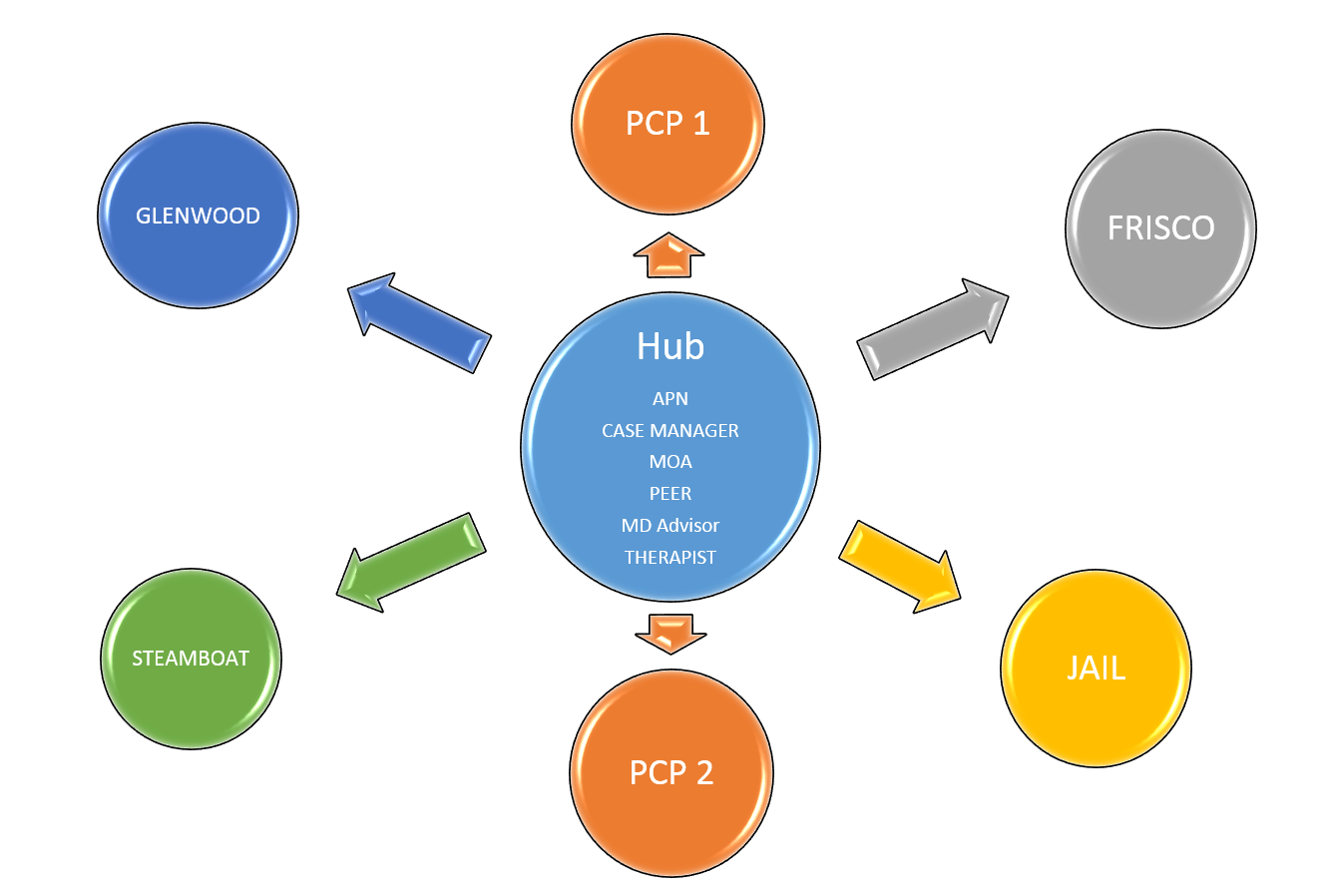 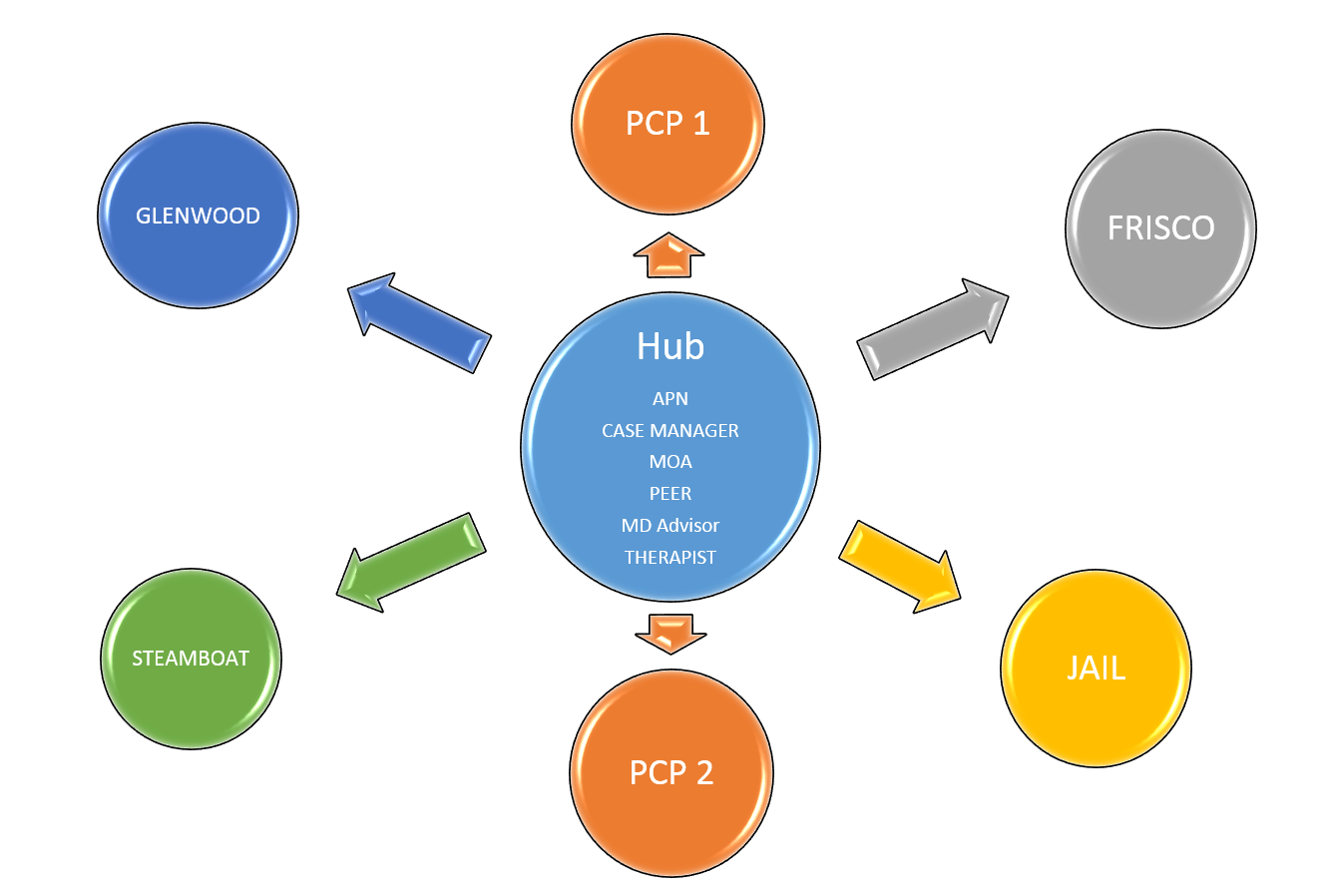 References
Brookland, Sigmand Vermont Hub-and-Spoke Model of Care For Opioid Use
Di Chiara and Imperato, PNAS 1988
Disorder: Development, Implementation, and Impact
DSM V
JK Costello, MD, Rocky Mountain Health Plans